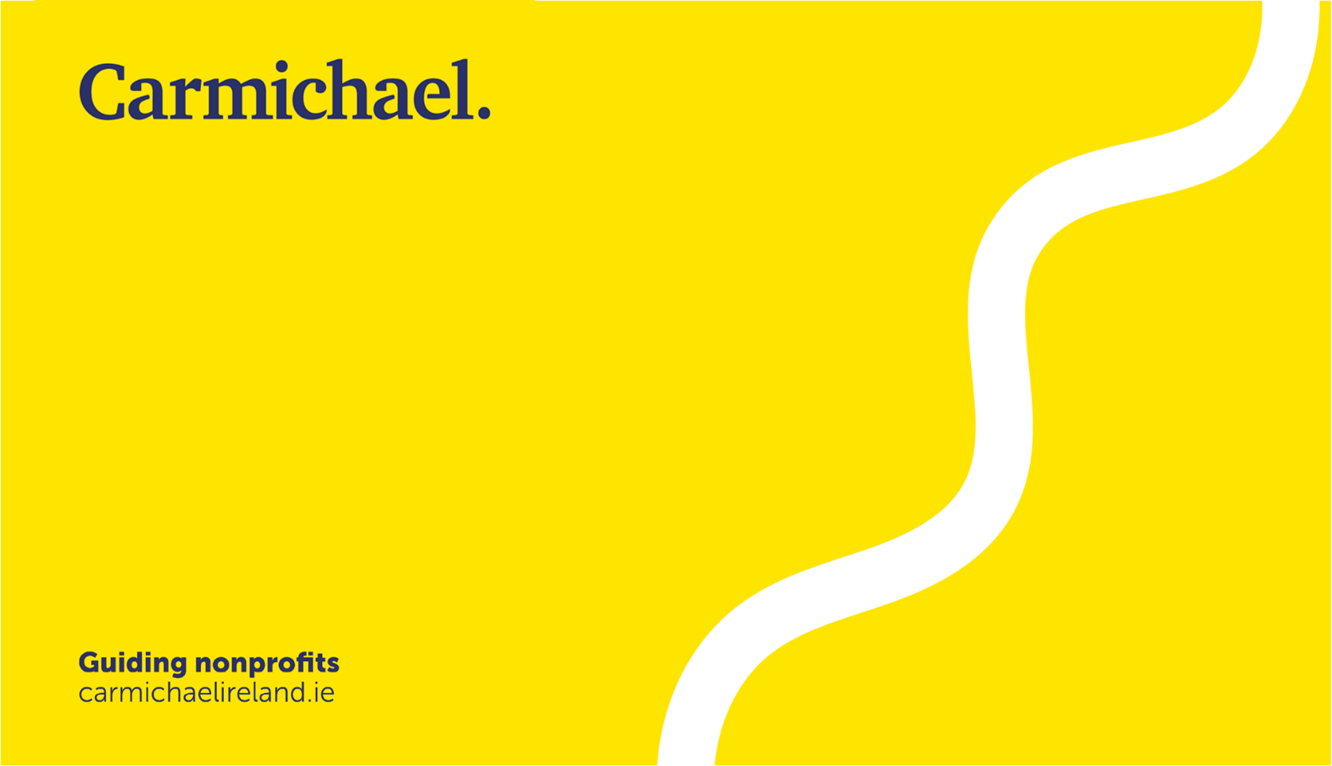 FINGAL PUBLIC PARTICIPATION NETWORK 

GOVERNANCE CODE


THURSDAY 18TH JUNE 2020 – 7pm- 8pm.




Trainer- Michael Quirke
Carmichael.
Housekeeping
If you have technical issues during the session you can email Serena at training@carmichaelireland.ie, or call 0892186503.
You can type in questions during the presentation
The presenter will run through questions at the half-way point and at the end
Following the presentation you will receive a recording of the webinar and a summary of the questions and answers
Carmichael.
GOVERNANCE
Governance – How an Organisation is Directed,
     Operated and Controlled - Managed
Good Governance means:-
Being in control, taking overall responsibility
 that policies and procedures are in place to ensure effective management of the organisation with integrity and in compliance with some key principles.
Governance is not about rules and  policies 
       “Its an Attitude of Mind”
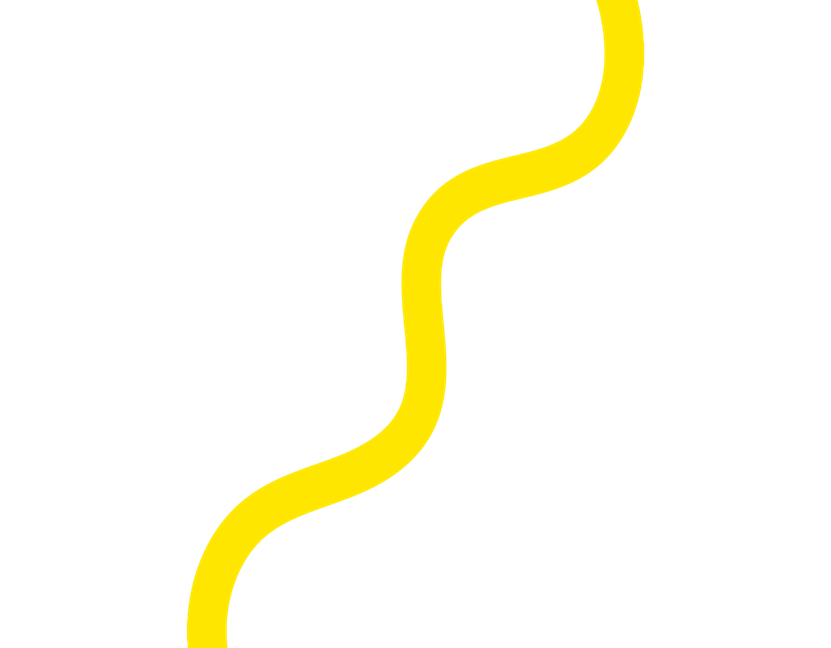 Carmichael.
GOVERNANCE
Its about the:
Ethical Culture of the Organisation – Ethics are fundamental to Leadership 		 
the Behaviour of Members of the Board of Directors/Trustees/Governing Body 
     - Behaviour of Trustees is key, must lead by example
     - Shared Values/Beliefs/Assumptions/Behaviour
OVERSIGHT- Ensuring organisation is Governed to the highest 		standards of integrity and accountability
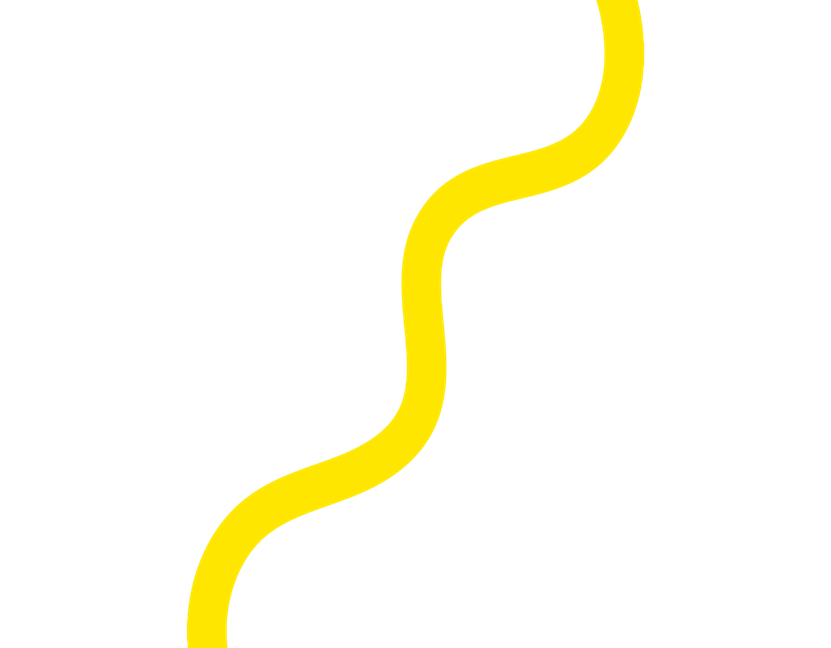 Carmichael.
CHARITY REGULATOR GOVERNANCE CODE
Framework of 6 Principles To assist Organisations
IS NOT NOR IS IT INTENDED TO BE A DEFINITIVE STATEMENT OF THE LAW and IT DOES NOT CONSTITUTE LEGAL ADVICE 
Governance Code explains the Minimum Standards to effectively manage/control your charity.     
Core Standards for Charities when actioning the Principles
Standards that reflect Best Practice
Operates on a “Comply or Explain” basis
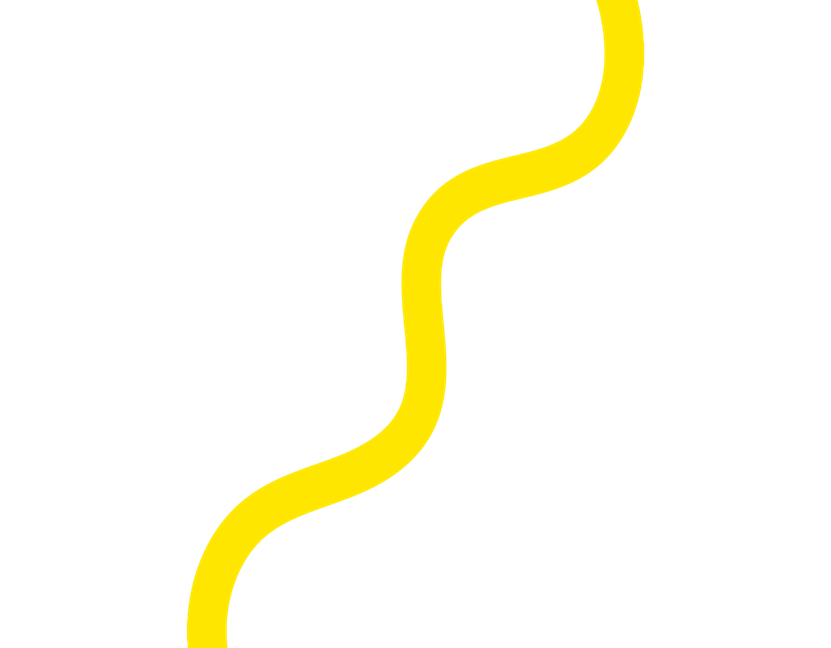 Carmichael.
GOVERNANCESix Principles of Charity Governance
Advancing your Charitable purpose
 Behaving with Integrity
 Leading People
 Exercising Control
 Working Effectively
 Being Accountable and Transparent
Actions your Charity takes to meet the standard
Evidence that you have met the Standard
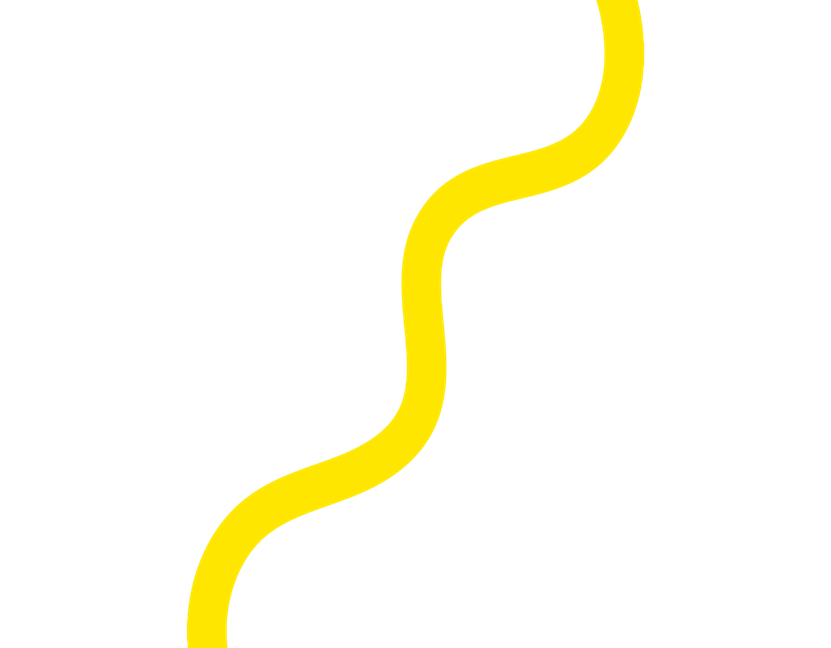 Carmichael.
PRINCIPLE 1ADVANCING CHARITABLE PURPOSE
Charities Act 2009 sets out four categories of charitable purpose:-
Prevention or relief of poverty /economic hardship
Advancement of education
Advancement of Religion
Any other purpose Beneficial to community
A Charity must promote one of these and must provide public benefit.
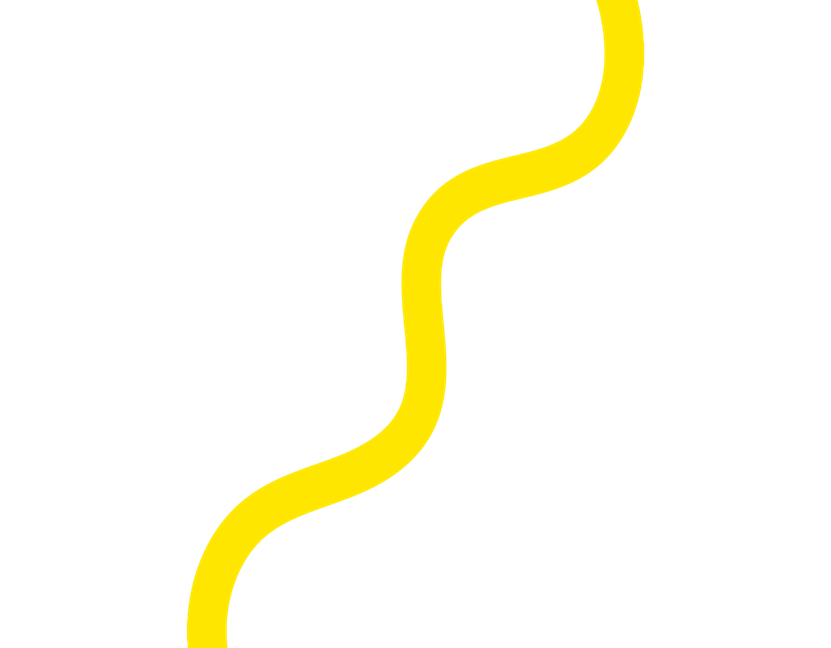 Carmichael.
PRINCIPLE 1ADVANCING CHARITABLE PURPOSE
Your Governing Document must elaborate on  Charitable Purpose in it’s main Object Clause by describing :-
What outcomes the Charity is set up to achieve
How it will achieve those outcomes
Who will benefit from these outcomes
Where benefits will be felt (-Outputs)
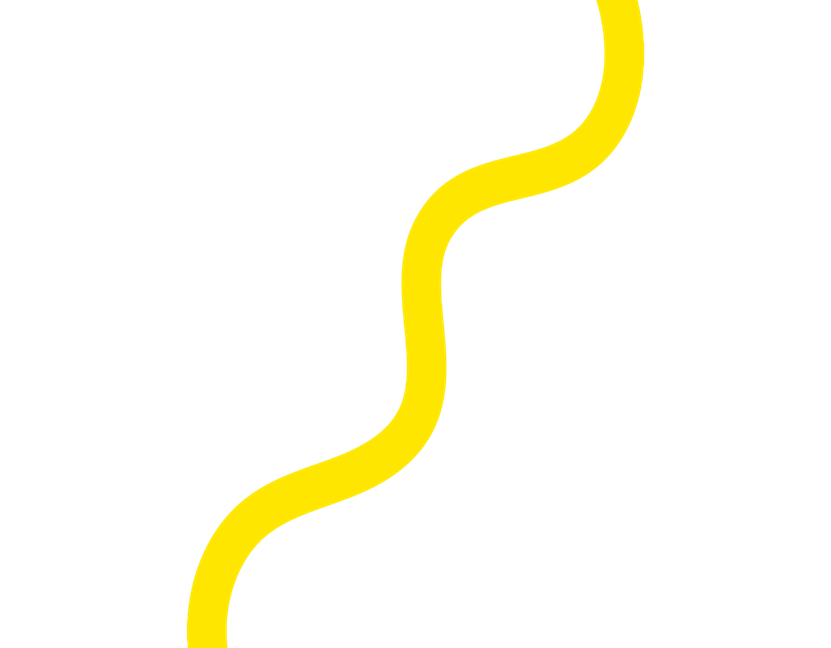 Carmichael.
PRINCIPLE 1ADVANCING CHARITABLE PURPOSE
Core Standards for advancing charitable purposes

1.1 Be clear about the purpose of your charity and be able  	to explain it in simple terms to anyone who asks 

1.2 If private benefit arises, is it reasonable , necessary and  
        ancillary to the public benefit that your charity 			provides?.

1.3 Agree an achievable plan for at least the next year that  	sets out what you will do to advance your purpose.

.
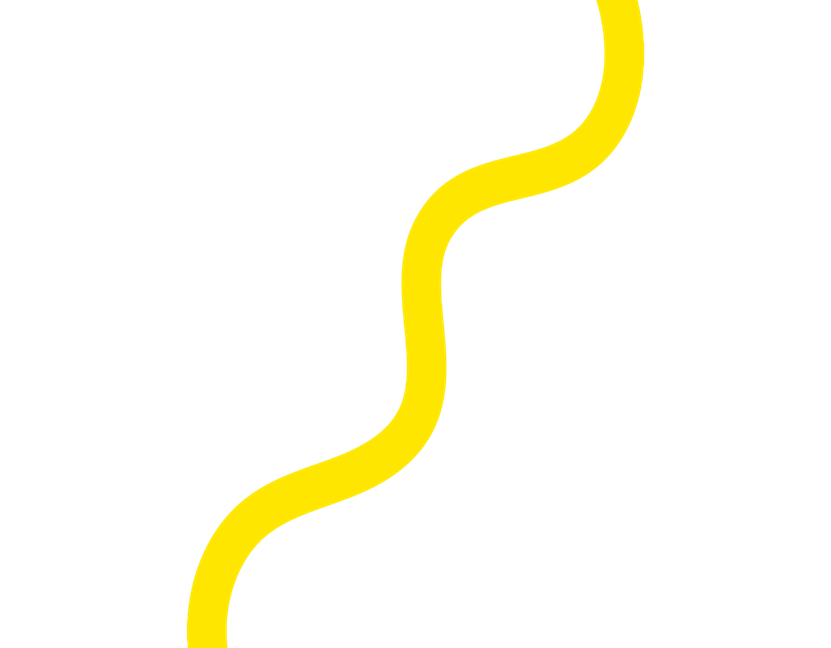 Carmichael.
PRINCIPLE 1ADVANCING CHARITABLE PURPOSE
1.4 Make sure your charity has the resources it needs to do 
       the activities you plan. If you do not have the 	resources, you need to show a plan for obtaining 	those resources.

1.5 From time to time, review what you are 
       doing to make sure you are still:-
        acting in line with your charities purpose
         Providing Public Benefit
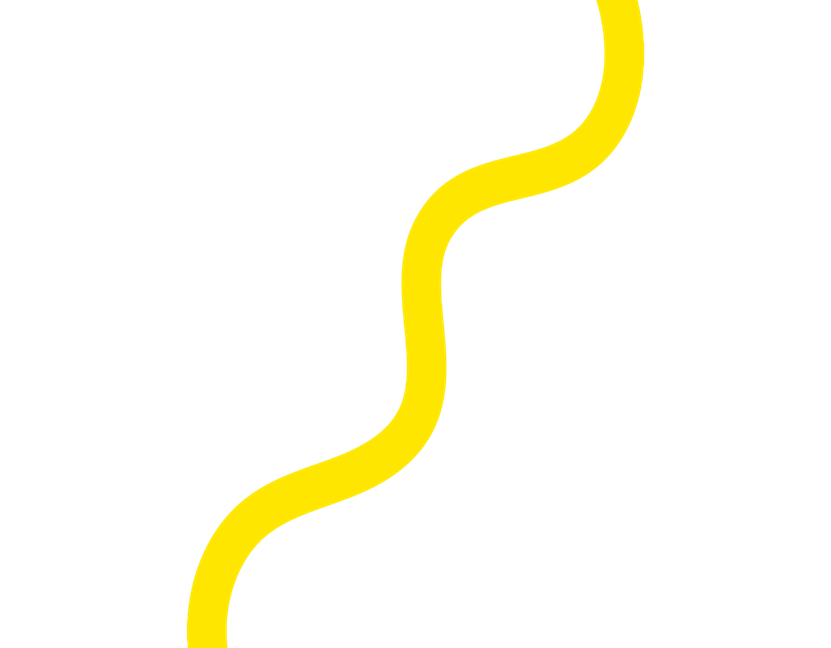 Carmichael.
PRINCIPLE 1ADVANCING CHARITABLE PURPOSE
ADDITIONAL STANDARDS:-
1.6 Develop your Charities Strategic Plan and
       associated operational plans.
1.7 Make sure there is an appropriate system to
        - Monitor your progress against your plans
        - Evaluate the effectiveness of the work of your   	charity
 1.8  From time to time, consider the advantages and 
         disadvantages of working in partnership with 	other charities including merging 
				or dissolving (winding up)
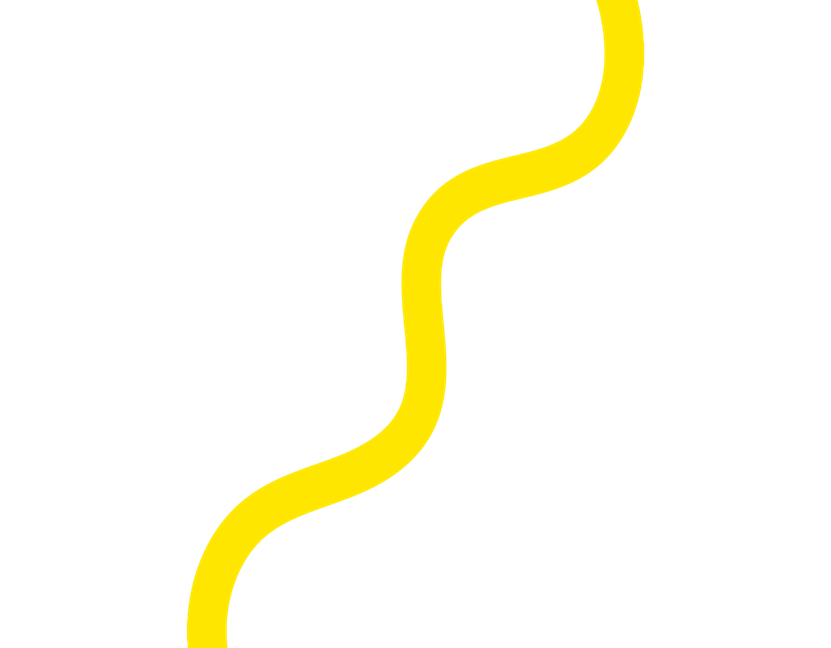 Carmichael.
CHARITY GOVERNANCE CODE
Q & A
PRINCIPLE 1
 ADVANCING CHARITABLE PURPOSE
Carmichael.
PRINCIPLE 2BEHAVING WITH INTEGRITY
Ethics are fundamental in the Charity Sector
It is when Values are lived out that they are                                     most powerful
Charity Trustees create an ethical culture/ set the tone where agreed values are reflected in everything the charity  does.
Behaviour of Trustees is Key-they must lead by example 
Trustees have Legal duty to act in the best interests of Charity
           - Must be independent
           - not act in their own interest  or interest of others/bodies
Trustees must maintain Confidentiality about sensitive Board    
        matters.
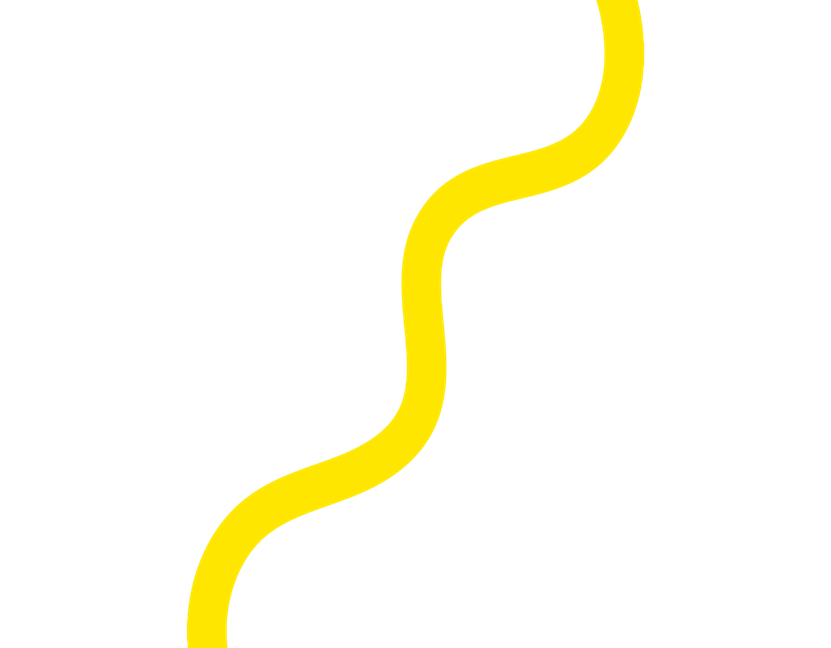 Carmichael.
PRINCIPLE 2BEHAVING WITH INTEGRITY
2. Core standards for behaving with integrity

2.1 Agree the basic Values that matter to your charity and                                   	publicise these, so that everyone involved understands the  	way things should be done and  how everyone 
	is expected to behave
 
2.2 Decide how you will deal with conflicts of 
       interests and conflict of loyalties:-
              - Register of Directors Interests updated regularly  
     You should also decide how you will adhere to the 
       Regulators guidelines on the matter
        “Managing Conflicts of Interest”
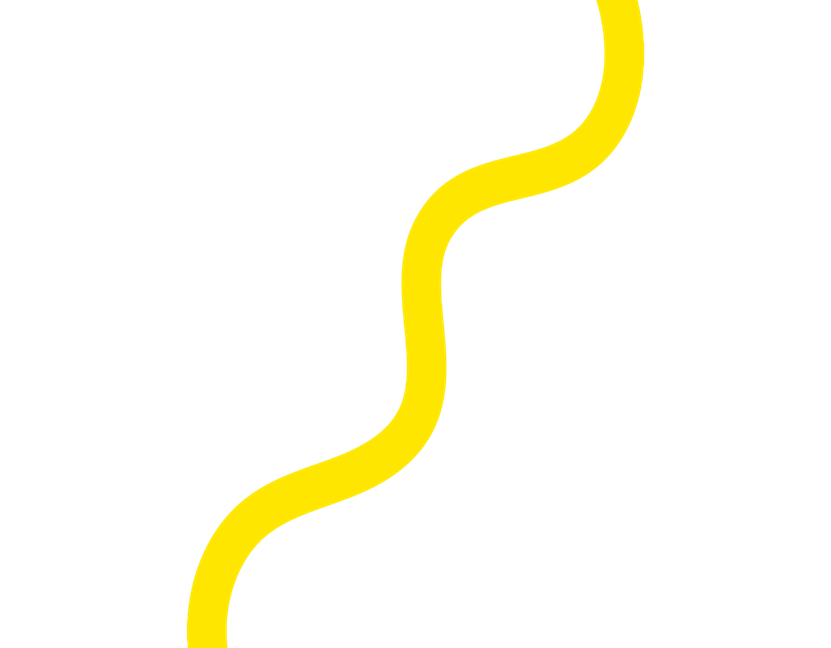 Carmichael.
PRINCIPLE 2BEHAVING WITH INTEGRITY
2.3 Have a code of conduct for your Board that
        is signed by all Charity Trustees. It must 
        make clear the standard of behaviour
        expected from individual Trustees by Stakeholders             							/Society.   
This includes matters like:-
Confidentiality/Duty of care
Gifts and hospitality
Out-of-pocket expenses
Safeguarding/promoting the organisation’s reputation
(No additional Standards for this Principle, as Behaving with Integrity applies equally to all charities)
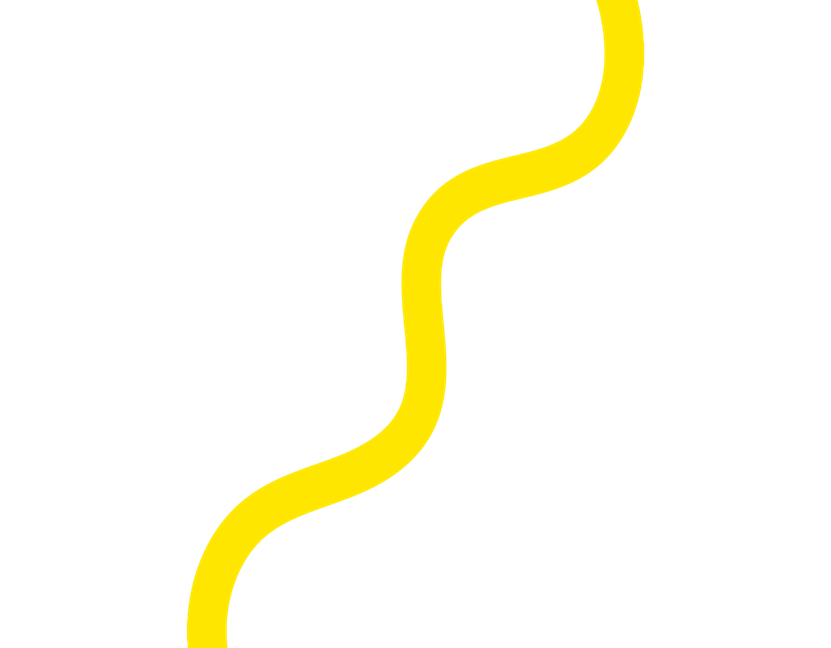 Carmichael.
GOVERNANCECOMPLIANCE RECORD FORM
Complete this Form to record:-
Actions taken to meet the standards of the Code
Evidence of actions that you have met the standard
Complete Compliance Record Form at Board Meeting prior to report on compliance to Charity Regulator	.
 	- Signed by Chairperson and Dated
Display Compliance Record Form Publicly
Website
Annual Report
Reception Area
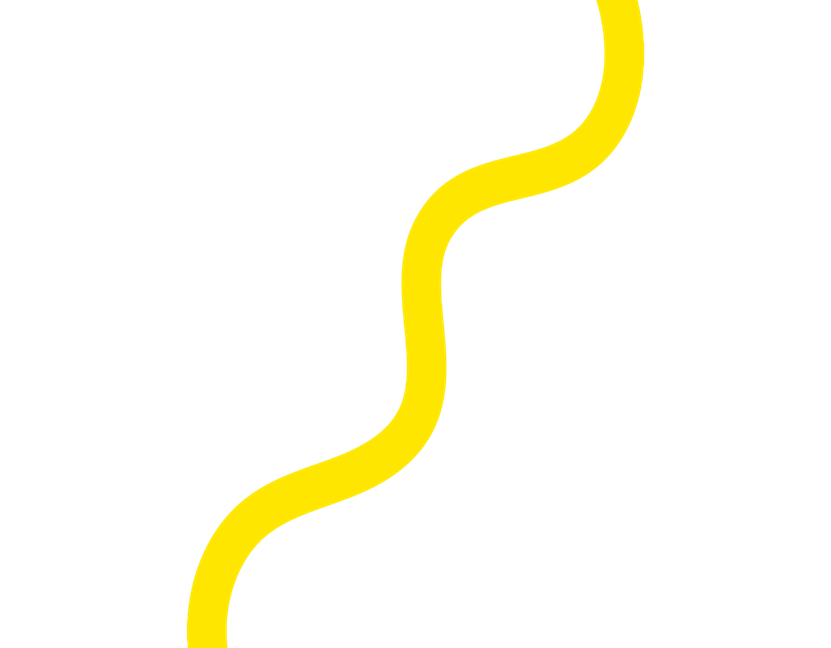 Carmichael.
GOVERNANCE CODE
32 CORE STANDARDS APPLY TO ALL CHARITIES

TYPE A -  GO THROUGH THE 32 CORE STANDARDS

TYPE B – DECIDE IF THE 17 ADDITIONAL STANDARDS APPLY   
     	   
TYPE C –  GO THROUGH THE 17 ADDITIONAL STANDARDS
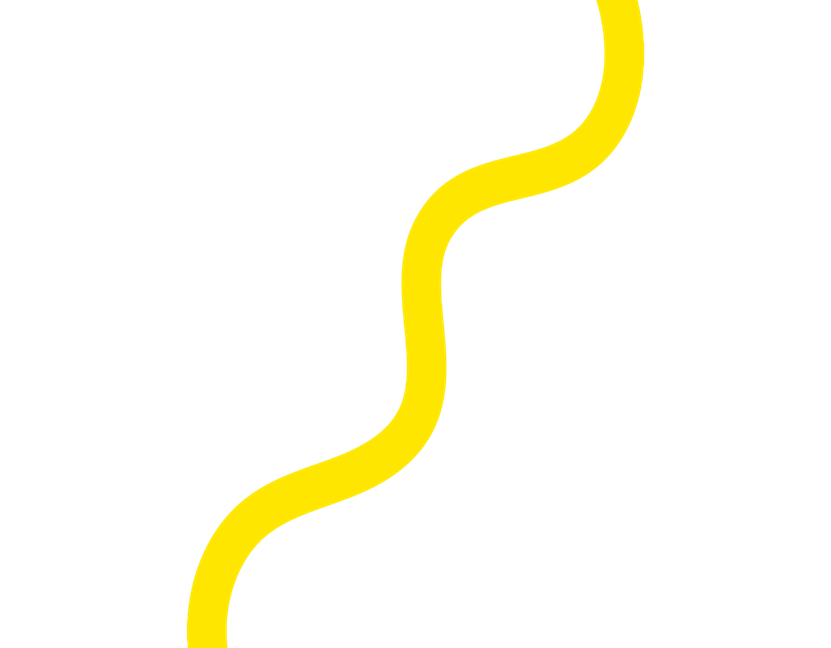 Carmichael.
GOVERNANCE CODE
GO THROUGH YOUR CURRENT EVIDENCE
Is it relevant ?
Transfer to the CRA Compliance Record Form

Sample Compliance Record Form- Carmichael
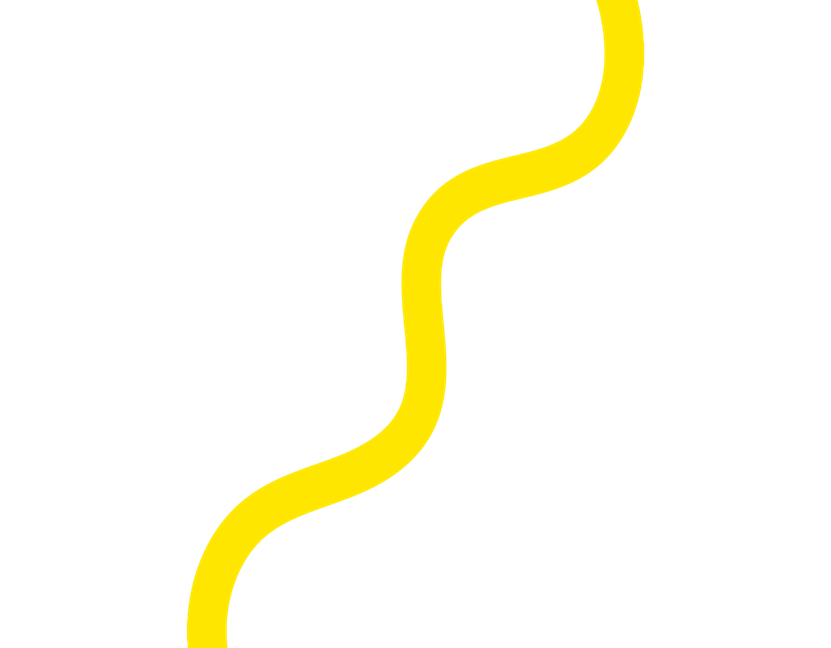 Carmichael.
CHARITY REGULATOR
KEY DATES
The Charities Regulator provides a suite of guidance documents to assist charities and charity trustees to meet all of the core standards outlined in the Code.

2019 – Was a year of learning and preparation for  charities.

2020 - will be the first year that registered charities are 	       	     		expected to comply with the Code.

2021 - will be the first year that registered charities are expected to 	    report on their compliance with the Code.
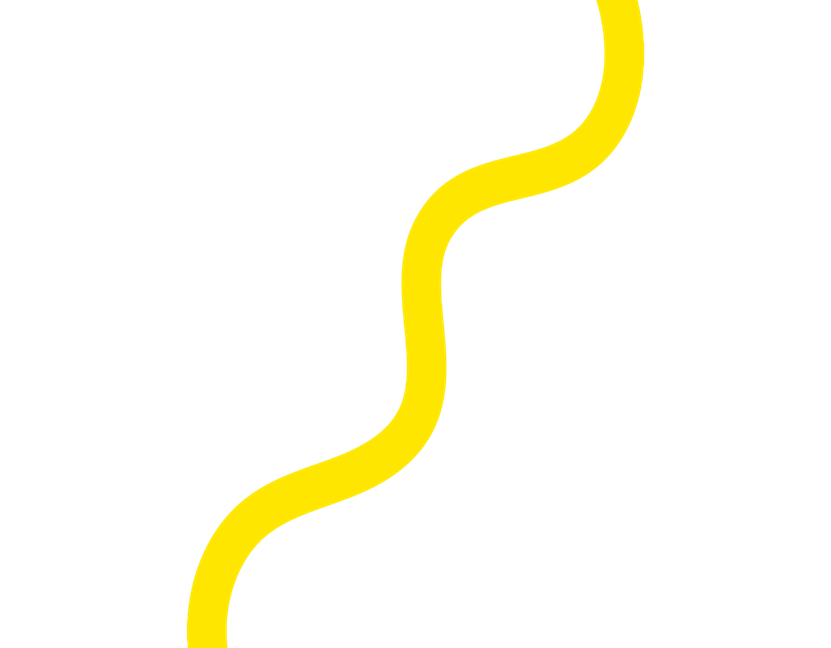 Carmichael.
GOVERNANCE -TRUSTEES
Read the Code – your are responsible
 You cannot delegate your responsibility
 Decide who will lead the journey of compliance
Set out a road map with timelines for completion.
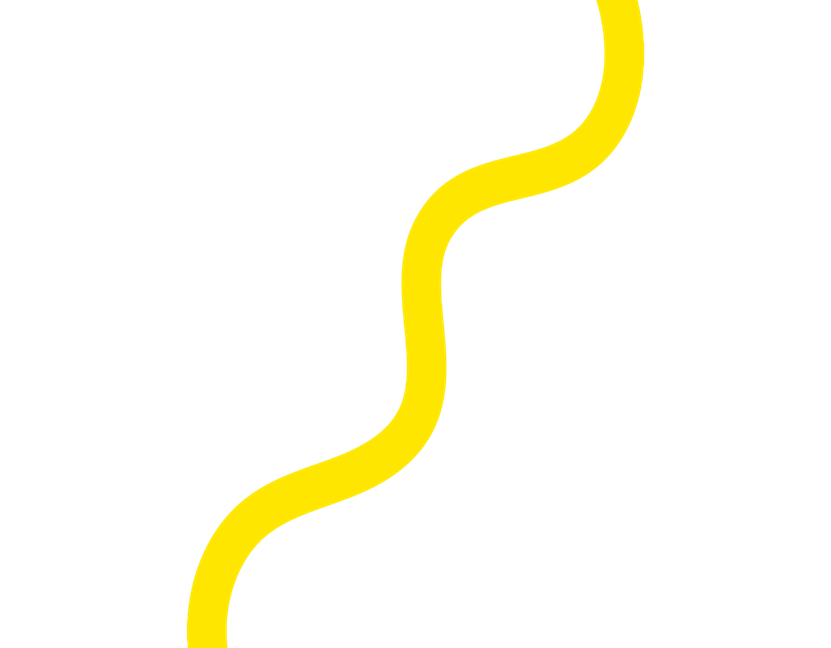 Carmichael.
GOVERNANCE
Carmichael.
NEXT STEPS?
CRA Guidance documents
http://www.charitiesregulator.ie 

http://www.carmichaelireland.ie/courses
Sample Compliance Record Form- Carmichael

Guiding Nonprofits
CarmichaelIreland
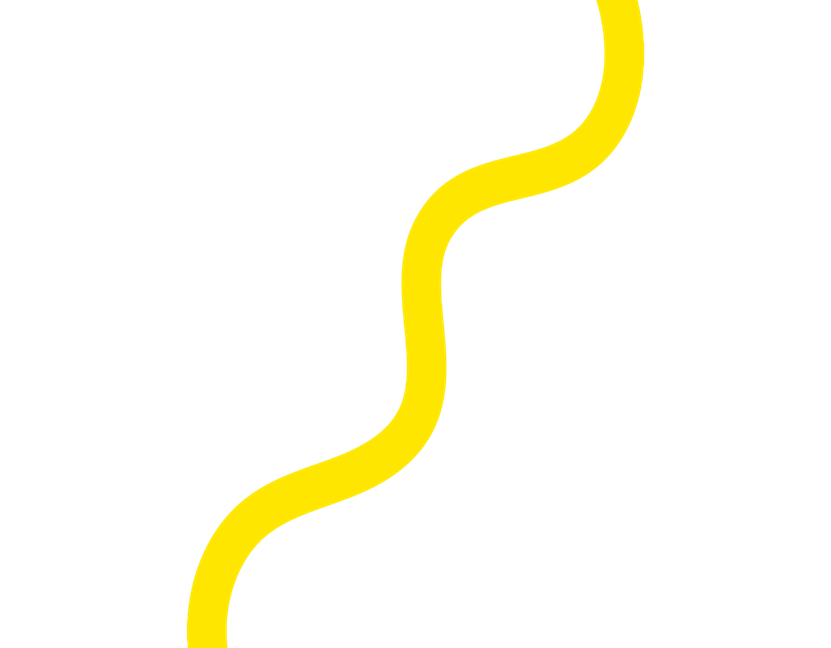 Carmichael.
GOVERNANCE CODE
Q & A
Carmichael.

NEXT STEPS?

http://www.carmichaelireland.ie/courses
Guiding Nonprofits
CarmichaelIreland
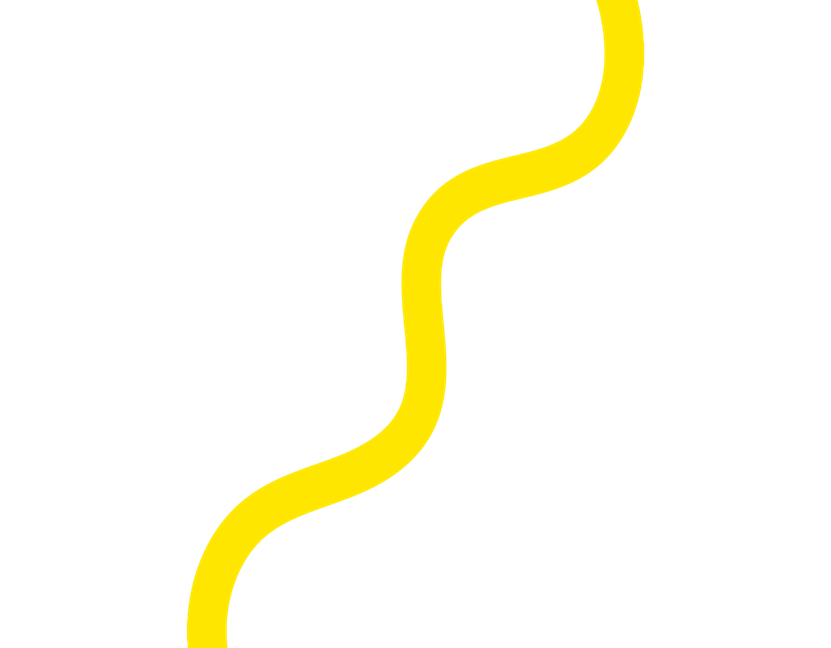 Carmichael.
Carmichael.

THANK YOU

                      Michael P Quirke
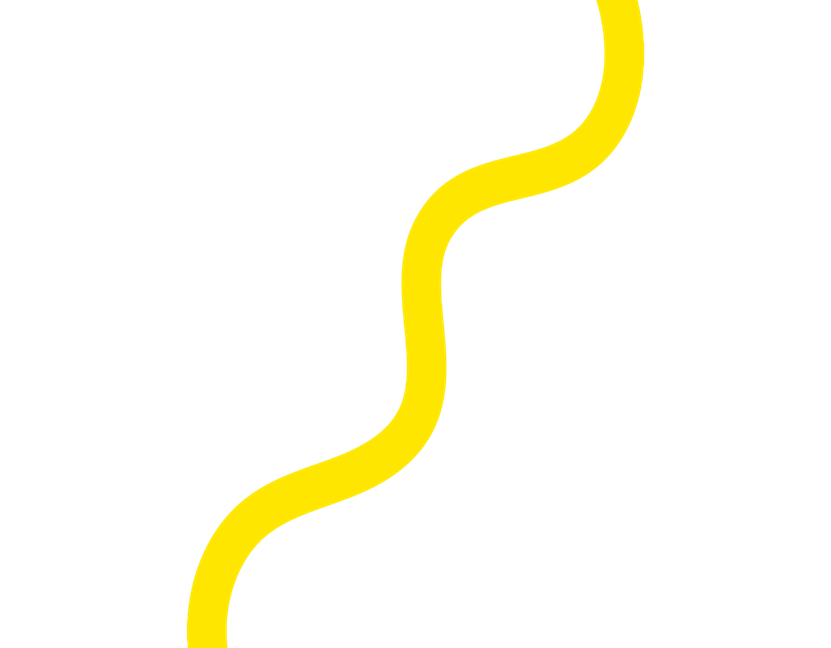 Carmichael.